Для чего нужны животные?
Бабяк О.Н.
Гуськова О.Ю.
МДОУ детский сад № 7
г.о. Спасск  - Дальний
2011 год
Основополагающий вопрос:
Нужны ли человеку животные?
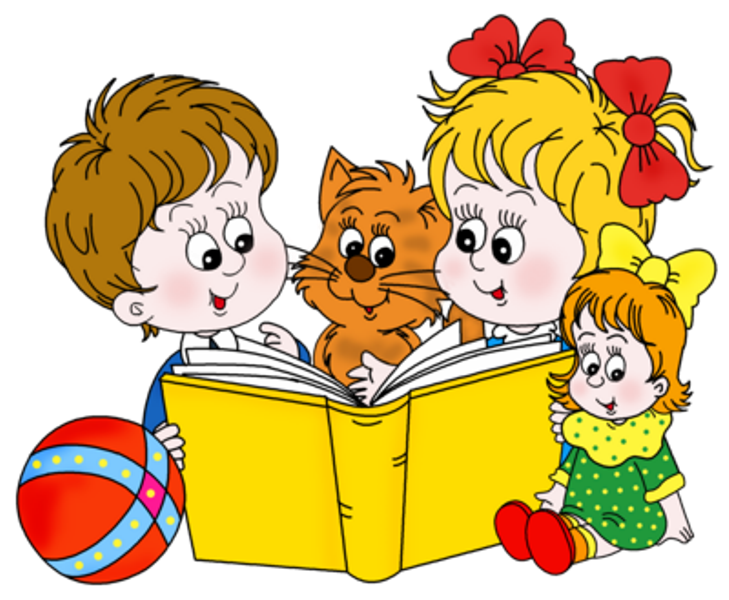 Какую пользу приносят животные?Надо ли ухаживать за животными?
Животные – дикие и домашние
Животные выступают в цирке
Животные могут укусить
Что вы знаете о животных?
Они не умеют разговаривать
Они дают нам молоко и яйца
С ними можно играть
Они страшно рычат
Животные плохо пахнут
Вопрос для исследования № 1
Хотите ли вы узнать , какую пользу приносят животные?
Если вам это интересно, то эта тема для вас!
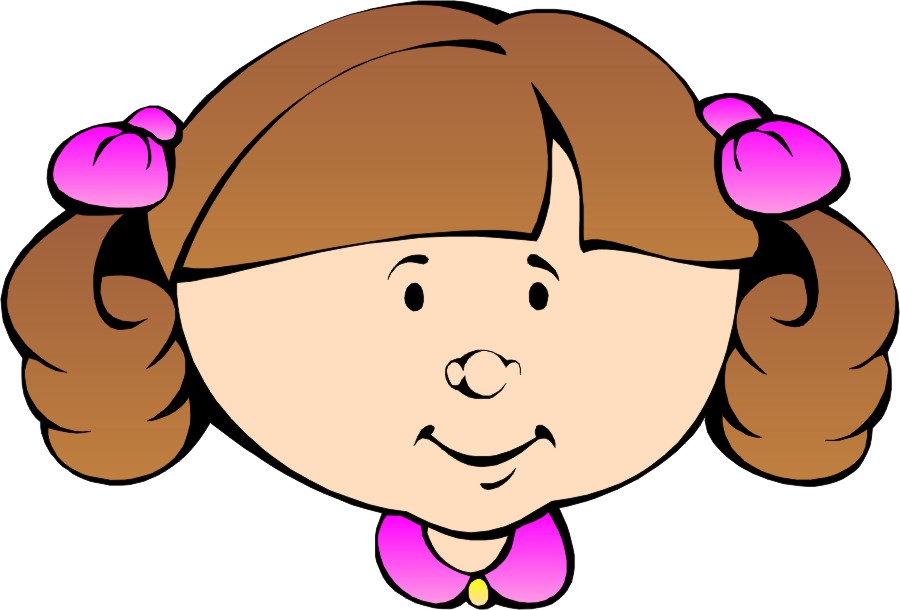 Вопрос для исследования № 2
Хотите ли вы узнать, надо ли заботиться о животных?
Если это Вам интересно, то этот вопрос для вас!
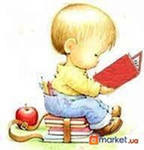 Выбор темы для исследования
Представление результатов исследования:
Презентации
Как будем работать?
Уточним какие животные живут рядом с человеком
Понаблюдаем, как человек ухаживают за животными
Узнаем какие продукты питания дают животные людям
Сделаем вывод
Успехов в работе!